Приложение № 2 к постановлению главы администрации № 135 от 02.08.2017  г.
СХЕМА   № 1                                     
размещения    НТО
-№ 1 ИП «Завгородня», № 2 ИП «Набиева»

 деревня Большая Пустомержа , Кингисеппского района, Ленинградской области
по состоянию на 02.08.2017 г.
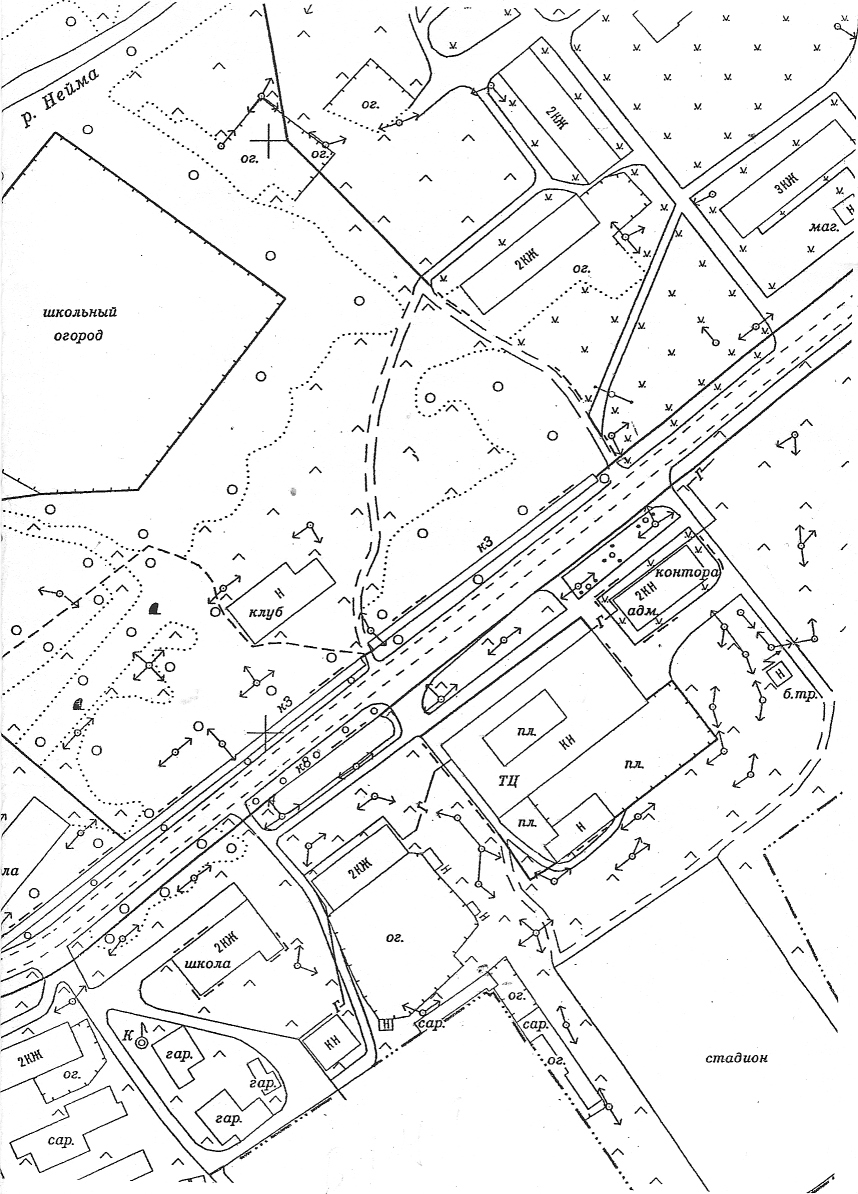 пос. Беседа
№  1 ИП Завгоро- дняя
Кингисепп
№ 2 ИП    Набиева